GEOMETRIYA
8-sinf
Mavzu:To‘ldiruvchi burchakning  trigonometrik  funksiyalari uchun formulalar
Berilgan ma‘lumotlar asosida
sin, cos, tg, sin, cos,  tg ning qiymatini toping
α
13
12
b
β
5
To‘ldiruvchi burchaklar
Har qanday to‘g‘ri burchakli uchburchakning o‘tkir burchagi α uchun tenglik o‘rinlidir.
B
90⁰-α
α
cosx = sin76⁰
sinx = cos40⁰
С
A
Berilgan burchakning sinusi(kosinusi)
 to‘ldiruvchi burchakning kosinusiga(sinusiga) teng.
To‘ldiruvchi burchaklar
β
c
a
tgx = ctg56⁰
ctgx = tg16⁰
α
b
Berilgan burchakning tangensi(kotangensi) to‘ldiruvchi
 burchakning kotangensiga(tangensiga) teng.
А
В
Berilgan:
∆ABC - 90⁰li, sinB= 0,5
cosA, tgA - ?
sinB = cos(90º-B)
Yechish:
С
6- masala. No’malum uzunlikni toping , hamda o‘tkir burchak
 sinusi, kosinusi, tangensi va kotangensini toping.
B
x cm
x-6
C
A
12 cm
= sinB
= cosB
= tgB
= ctgB
Mustaqil bajarish uchun topshiriqlar:
Darslikda berilgan  
 4-,7-, 8 – masalalarni yechish
(53- bet).
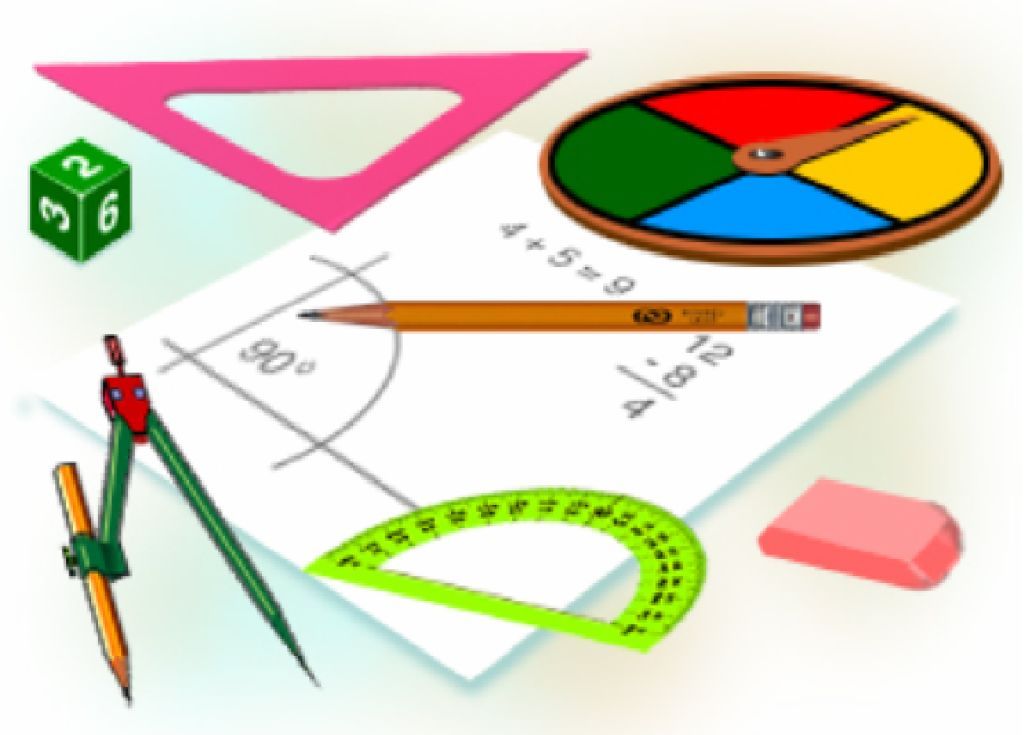